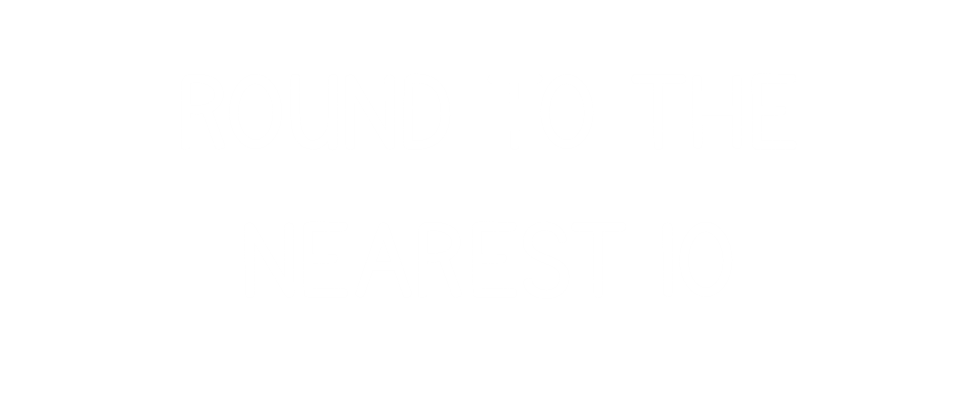 30
70
80
340
390
400
6
2
Round 73 to the nearest 10
10
70
71
72
73
74
75
76
77
78
79
80
Round 73 to the nearest 10
3
7
70
71
72
73
74
75
76
77
78
79
80
73 is closer to 70 than 80
73 rounded to the nearest 10 is 70
Round 78 to the nearest 10
8
2
70
71
72
73
74
75
76
77
78
79
80
78 is closer to 80 than 70
78 rounded to the nearest 10 is 80
Round 35 to the nearest 10
5
5
35
30
31
32
33
34
36
37
38
39
40
35 rounded to the nearest 10 is 40
Have a go at questions 1 – 3 on the worksheet
Round 144 to the nearest 10
4
6
140
141
142
143
144
145
146
147
148
149
150
144 is closer to 140 than 150
144 rounded to the nearest 10 is 140
Have a go at questions 4 and 5 on the worksheet
Which numbers round to 240 to the nearest 10?
235
236
237
238
239
240
241
242
243
244
245
1
6
7
8
9
2
3
4
5
What patterns do you notice when rounding to 10?
Have a go at the rest of the worksheet